New Hire Program Data:Who has been called up to the big leagues?
2023 Workforce Information Forum
October 2023
New Hire Program Data- Find the Reports
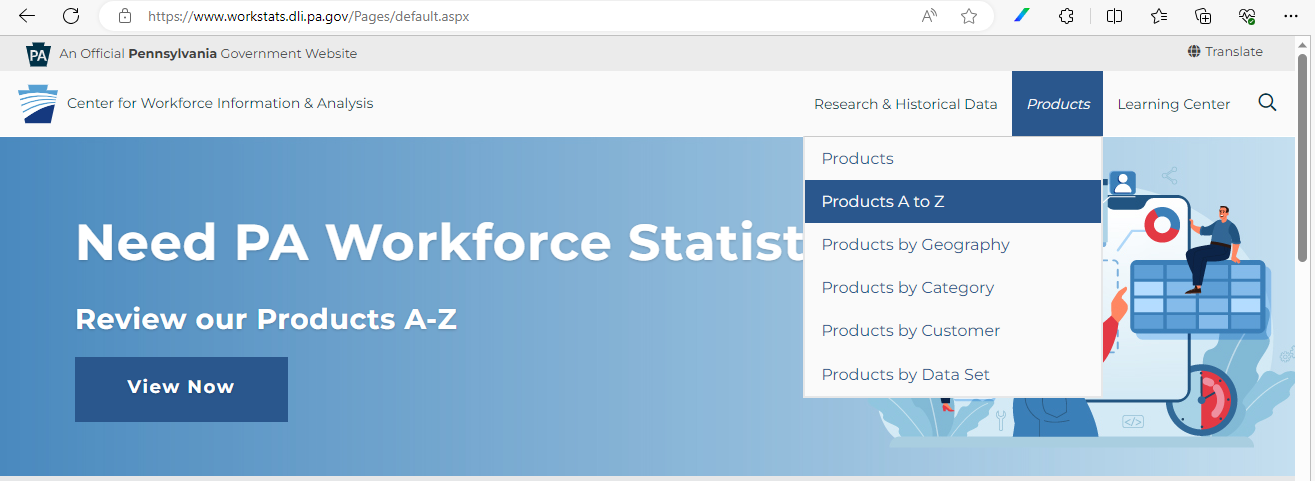 New Hire Program Data- Where do they come from?
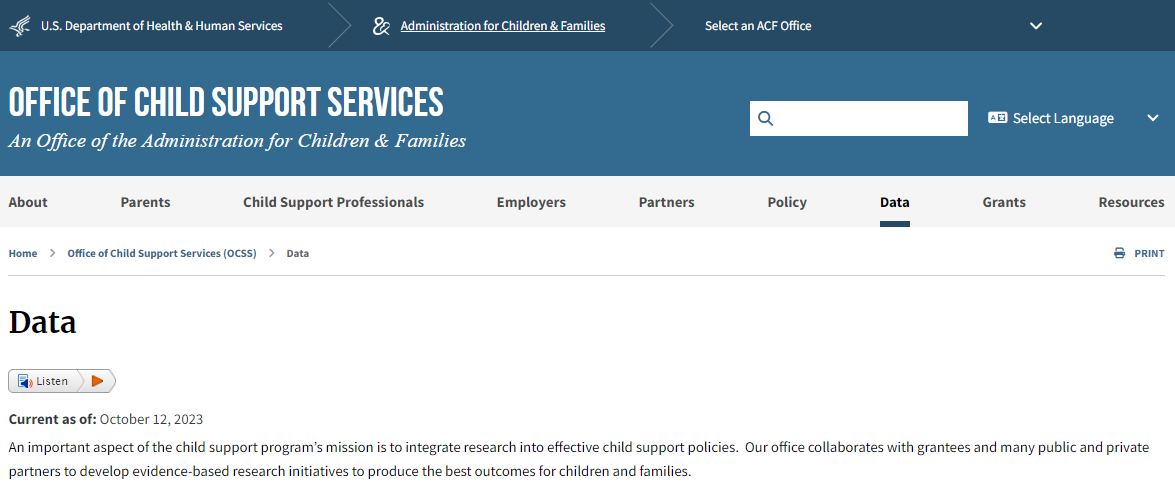 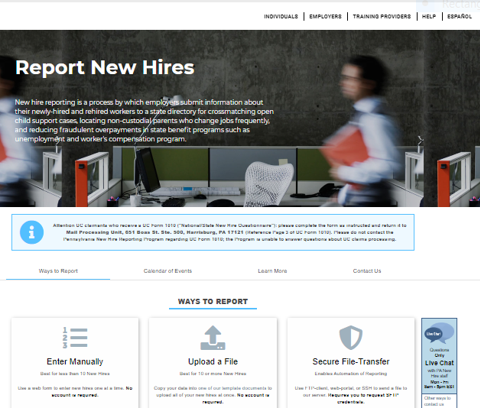 Federal data from the
National Directory of New Hires:
https://www.acf.hhs.gov/css ....

Pennsylvania data from PA CareerLink:
https://www.pacareerlink.pa.gov/jponline
New Hire Program Data- at PAWorkstats
(https://www.workstats.dli.pa.gov)
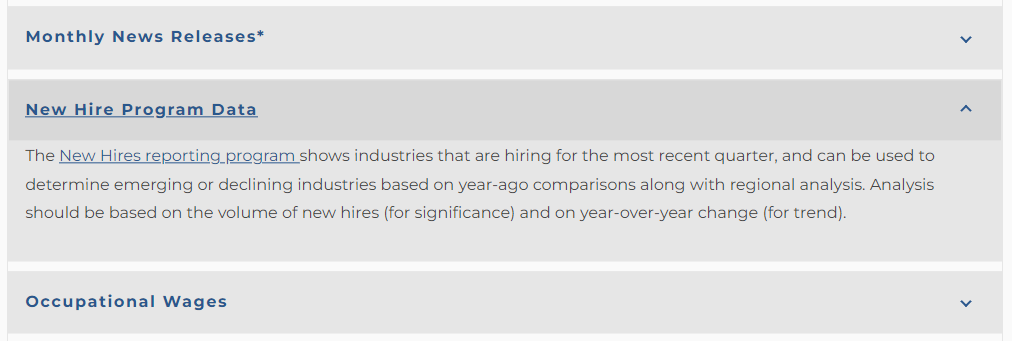 National New Hire Data
National New Hire Data-Collection Rates in Pennsylvania
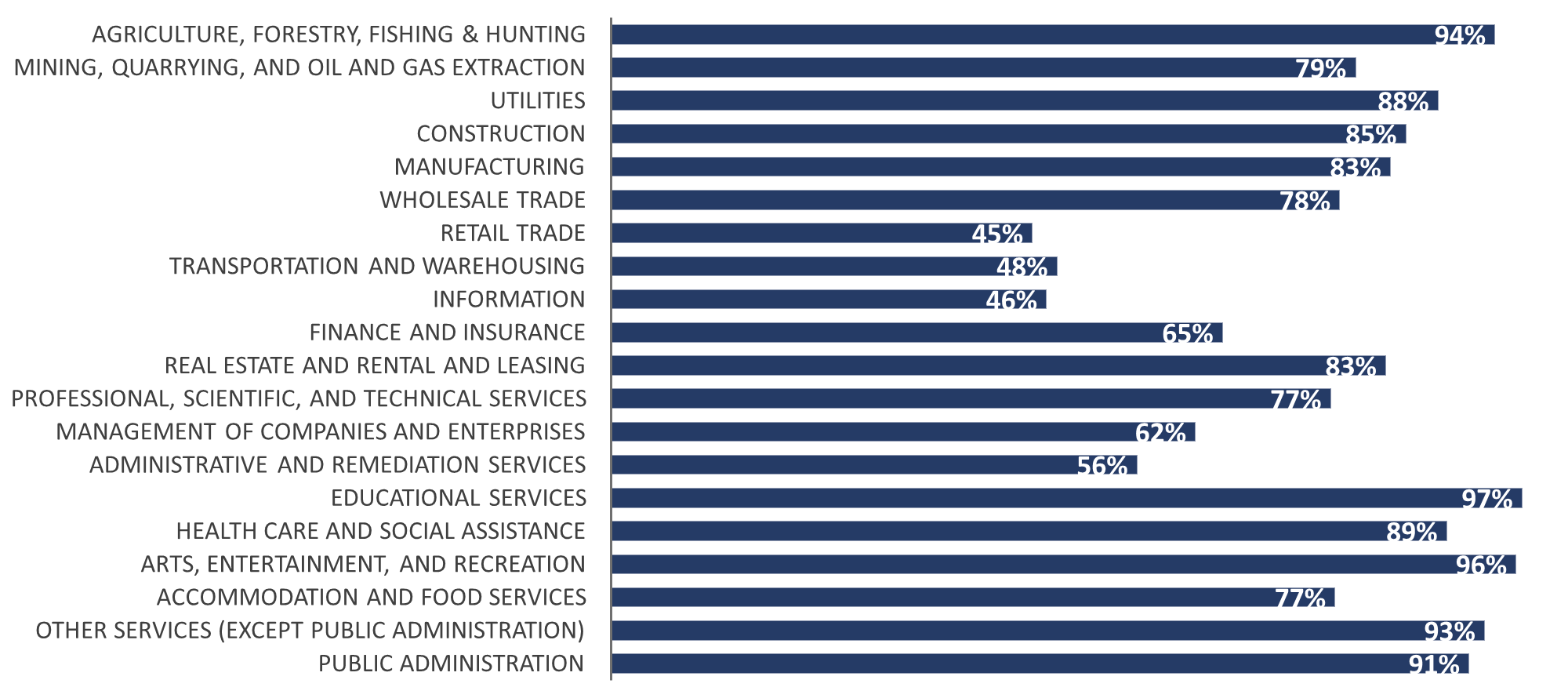 National New Hire Data-Seasonal Variation over the Year
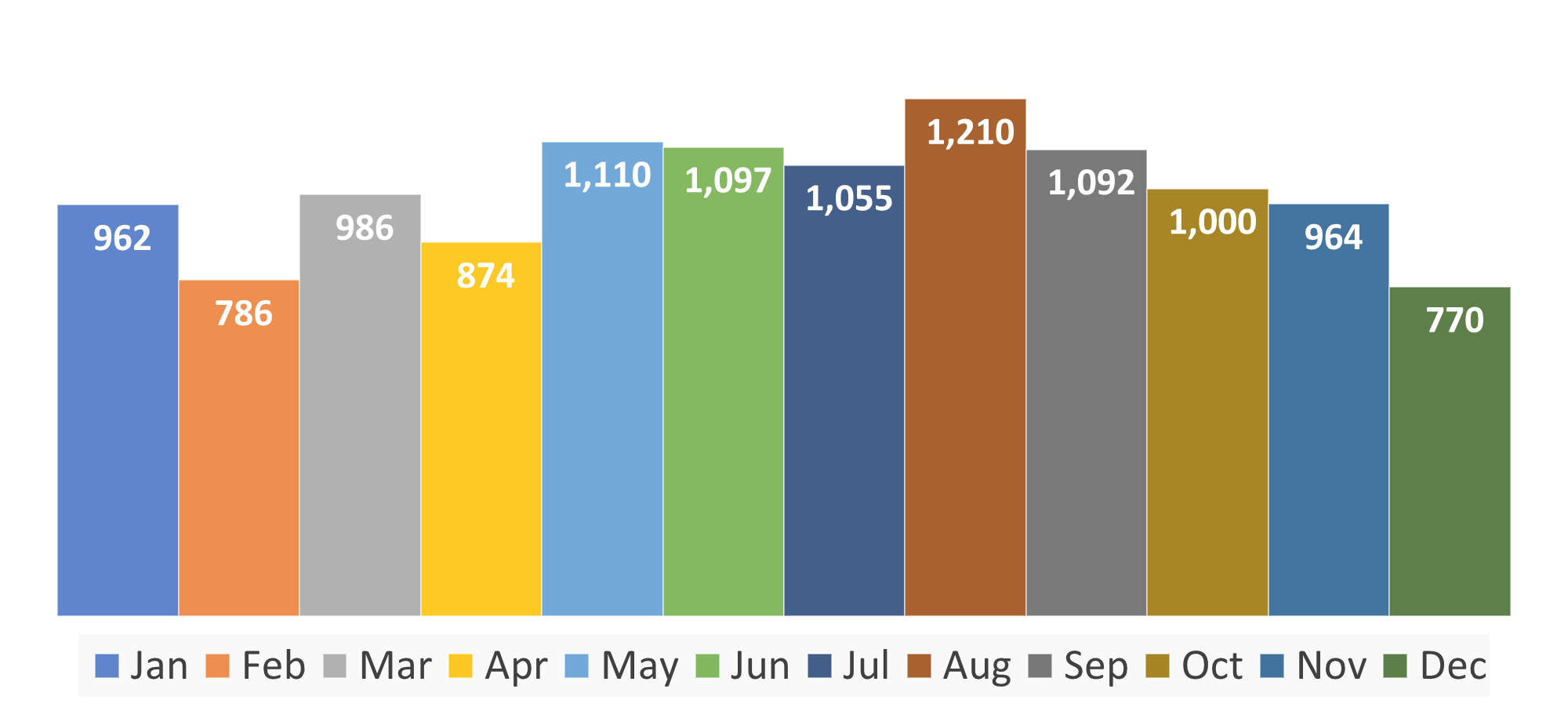 New Hire Program Data- Find the Reports
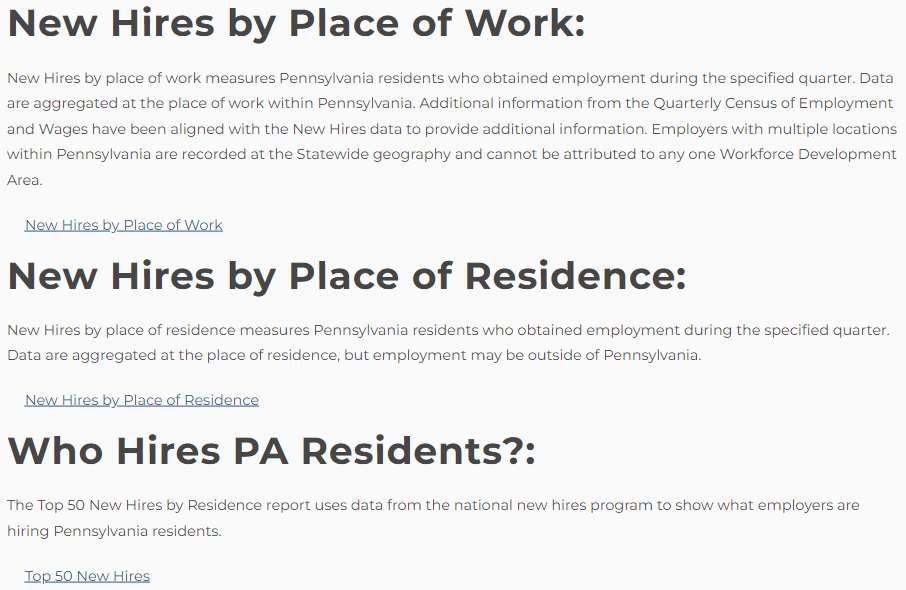 Pennsylvania Residents only;

New Hires by Place of Work and Residence are New Hires reported to PA only:
70% of PA New Hires;

National New Hire office provides employer totals of PA resident New Hires; and

Top 50 New Hires are 100% PA resident New Hires.
“Top 50” Employer Lists
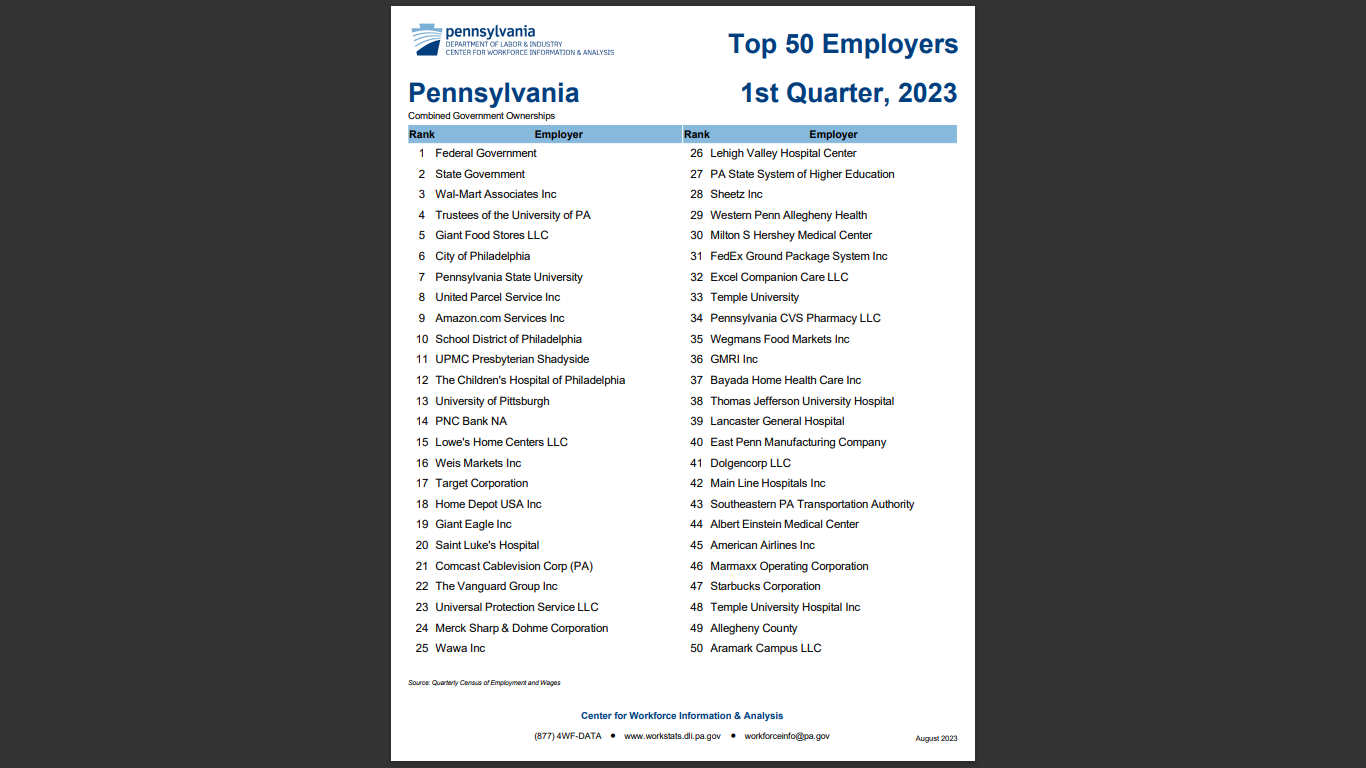 Top 50 Employers(“traditional LMI”)- Have you seen this?
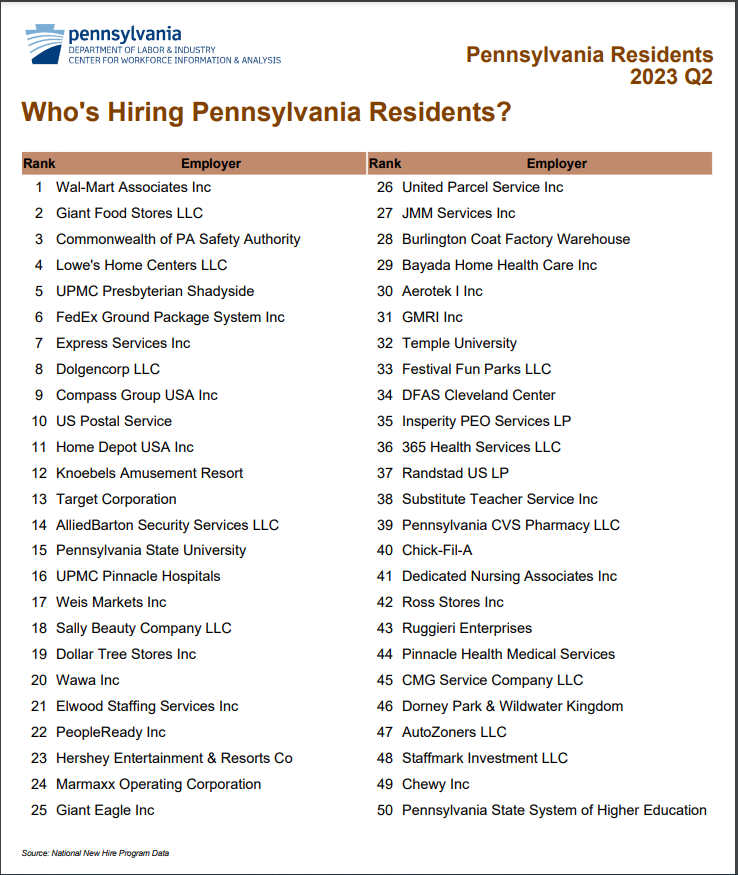 Top 50 New Hires
(“new LMI”)- Have you seen this?
National New Hires- National New Hire vs. QCEW Counts
New Hires by Workforce Development Area (WDA)
New Hires by WDA- 2023 Q1
New Hire Dashboard
New Hire Dashboard- What is it?
Combines three existing datasets into a new one
 New Hire Program: SSN, FEIN, hire date, date of birth, and				 place of residence;

 Quarterly Census of Employment and Wages: 				 FEIN, place of work, and NAICS; and

 Wage Records: SSN, FEIN, total weeks worked, and total wages.

 You get New Hires and their wages by place of residence, place of work, industry, and age.
New Hire Dashboard- Work in Progress
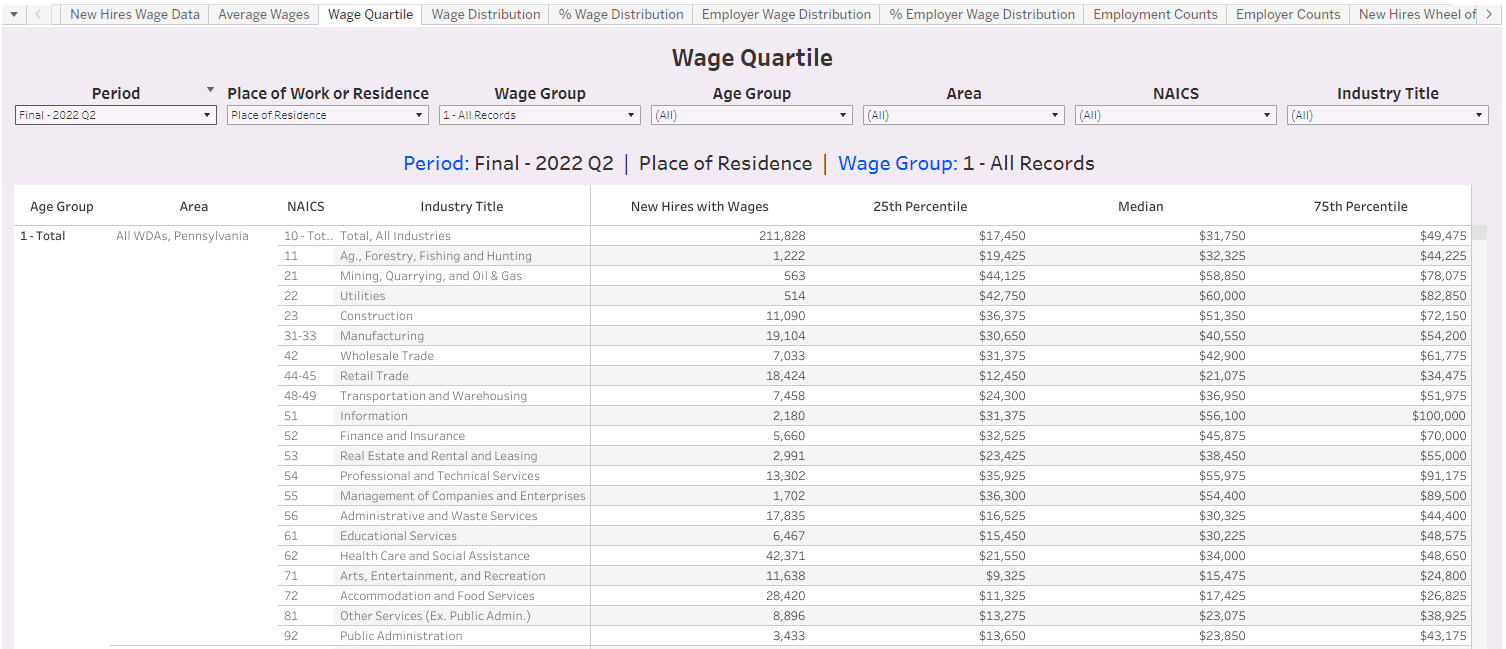 New Hire Dashboard- Counts by WDA
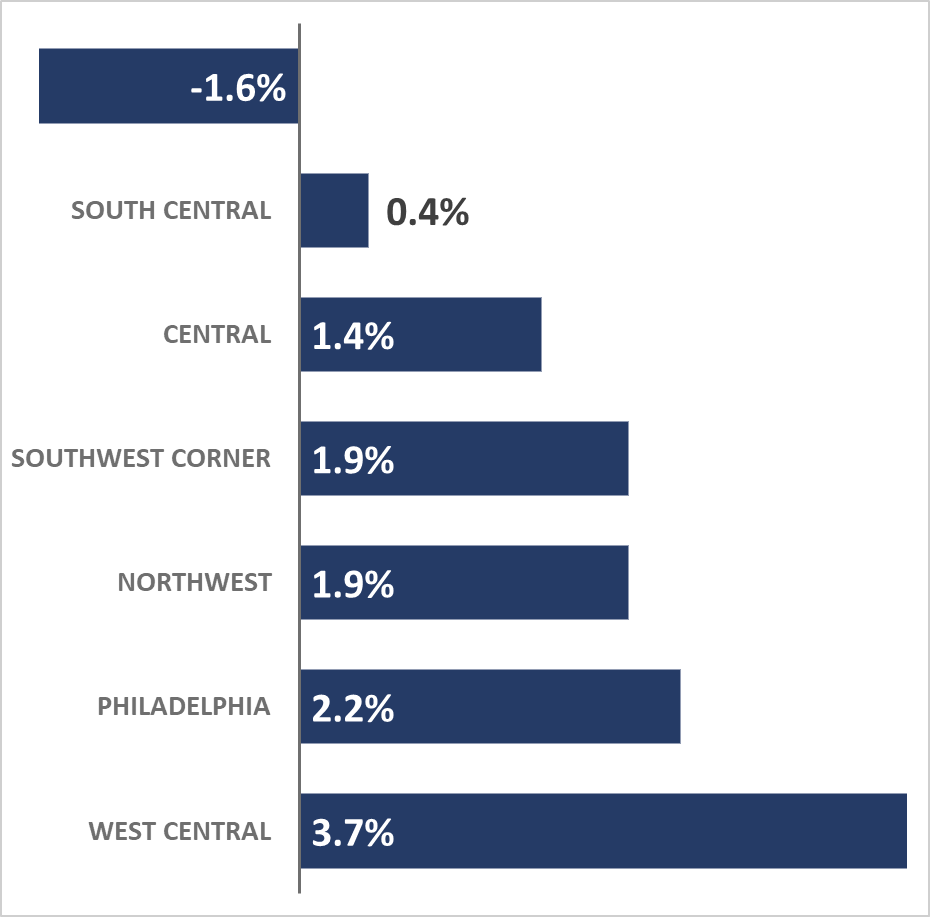 Pennsylvania
New Hire Dashboard- Counts by Industry
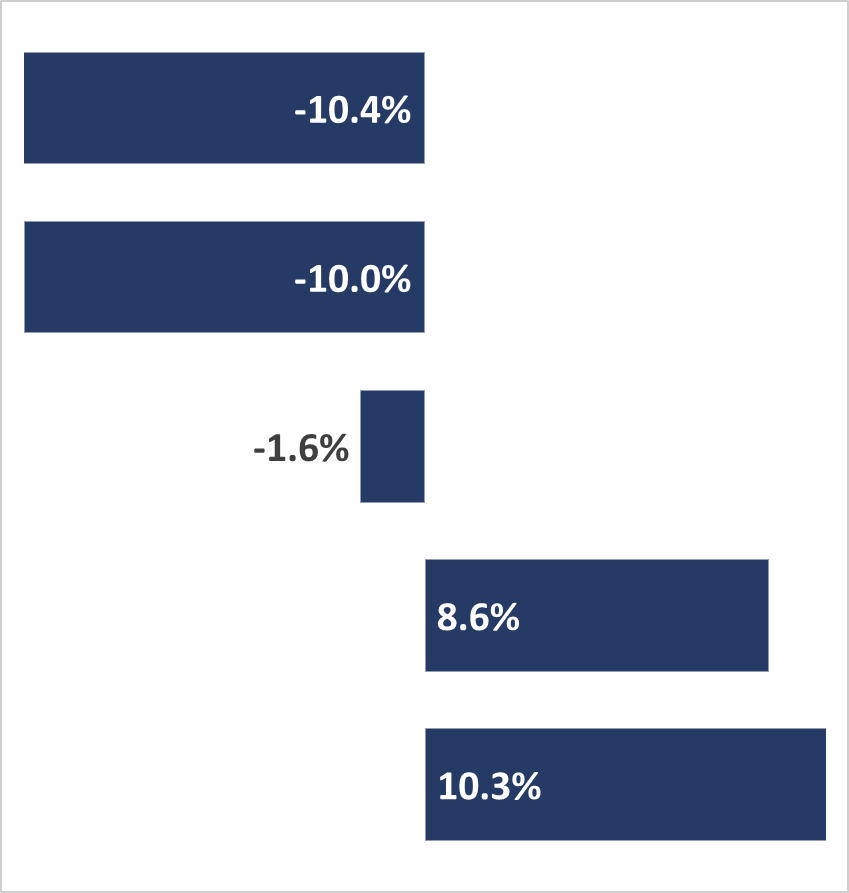 Wholesale Trade
Administrative and Remediation Services
Total, All Industries
Arts, Entertainment, and Recreation
Public Administration
New Hire Dashboard- Counts by Age
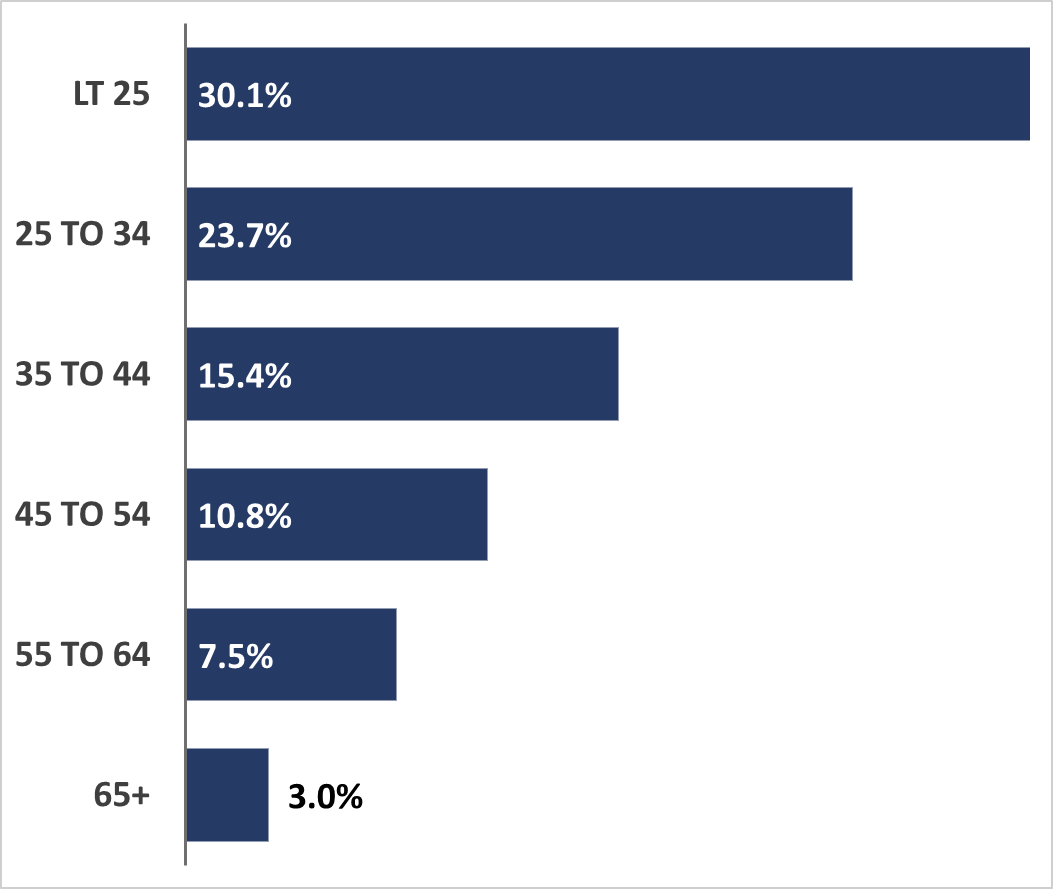 New Hire Dashboard- Counts by All Three
Central WDA largest volume increases
35 to 44 years old hired to Healthcare and Social Assistance jobs increased by 372 or 11.5% over the year
Central WDA largest volume decreases;
Less than 25 years old hired to Accommodation and Food Services jobs decreased by 738 or 10.7% over the year.
New Hire Dashboard- Wages
The New Hire must be hired to an employer where they did not have existing employment in the prior quarter; 
 The New Hire must have at least 10 weeks worked in the current or following quarter at the hiring employer;
 You get wage distribution showing 25th, median, and 75th percentiles;
 Average wages with confidence intervals; and

 Wage brackets showing the number of hires per wage group.
New Hire Dashboard-”New Hire” Wages vs. QCEW Wages
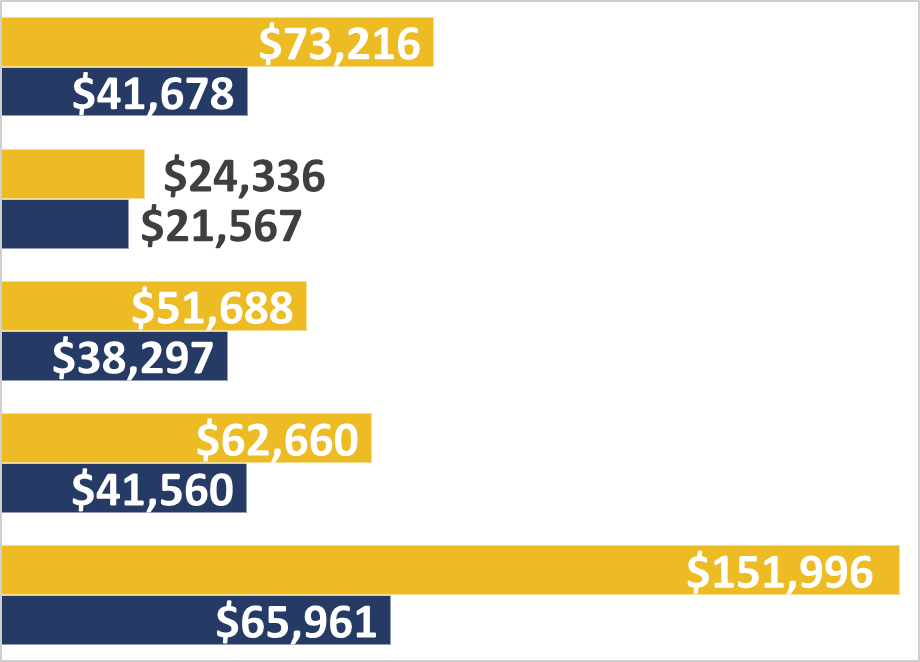 QCEW Wage
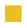 “New Hire” Wage
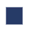 New Hire Dashboard- Starting Wages by WDA
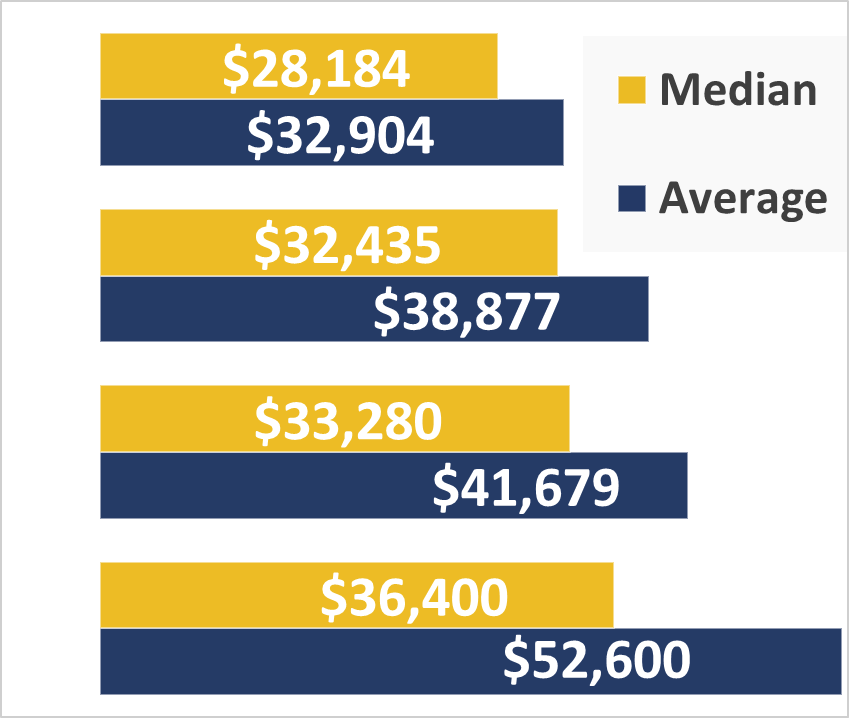 New Hire Dashboard- Starting Wages by Industry
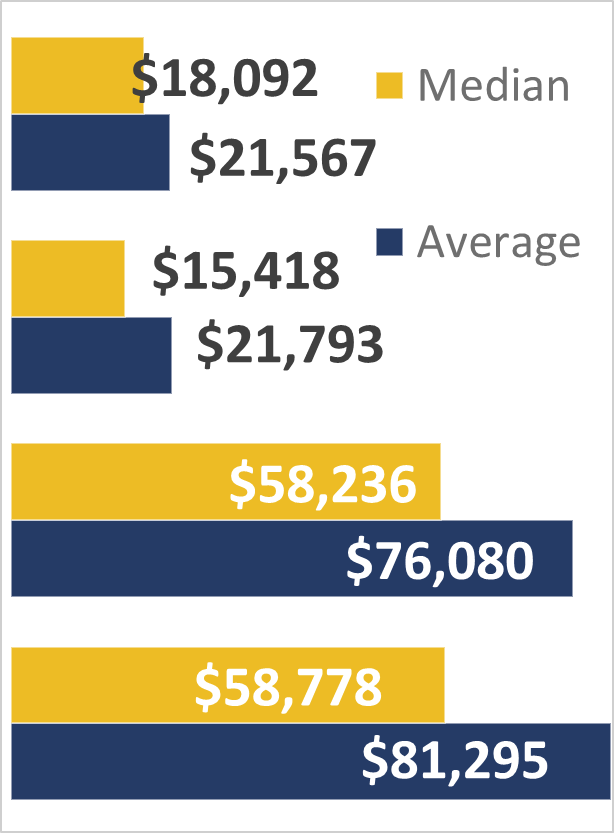 New Hire Dashboard- Starting Wages by Age
New Hire Dashboard- Starting Wages by All Three
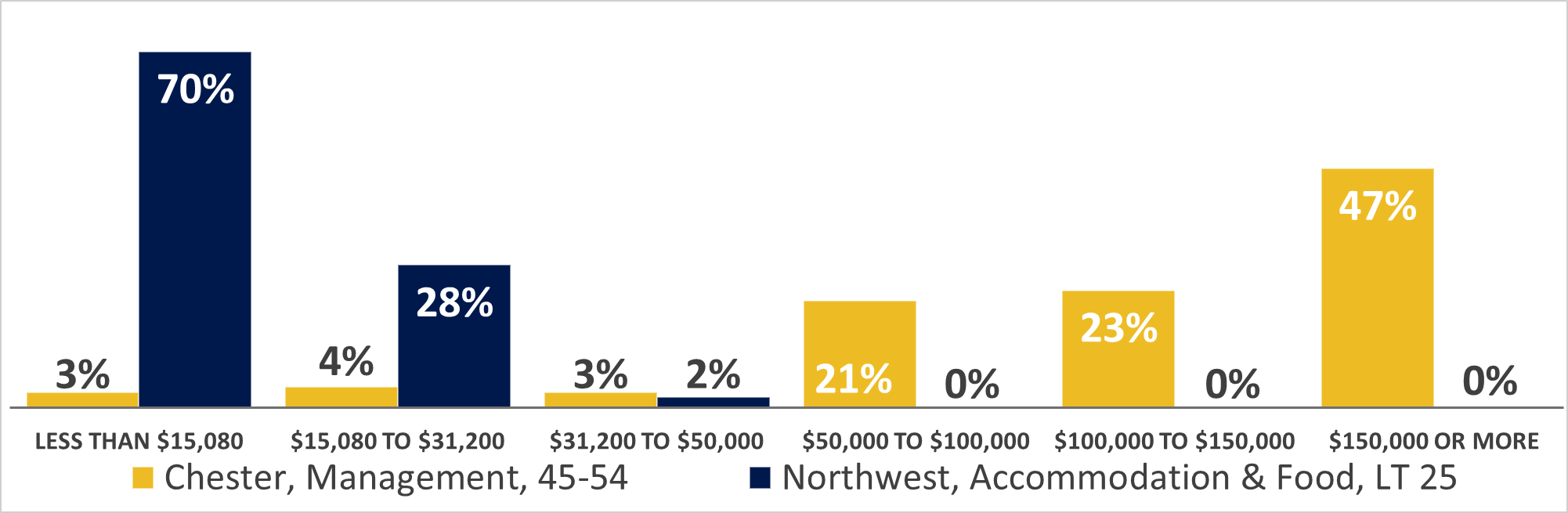 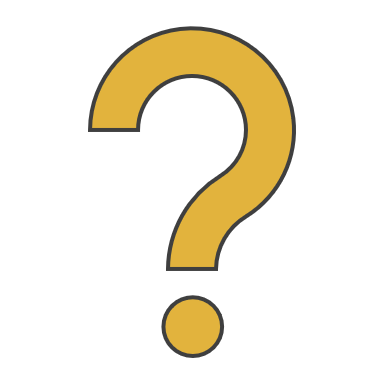 Thank you! Questions?